Урок Мира:
памяти жертв трагедии Беслана
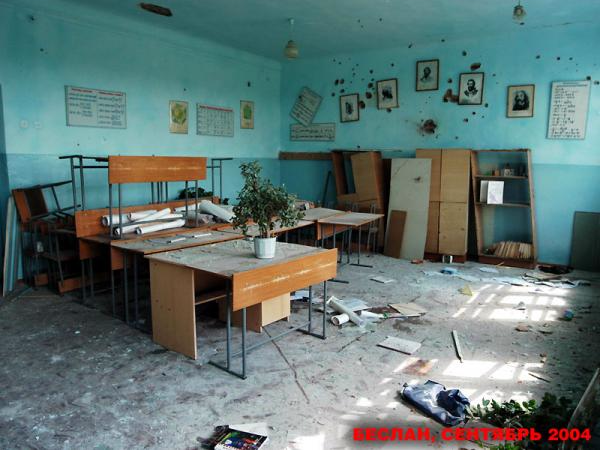 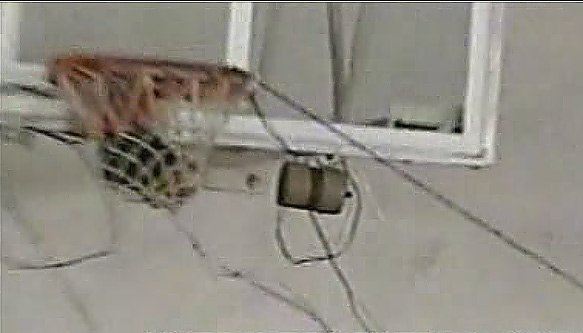 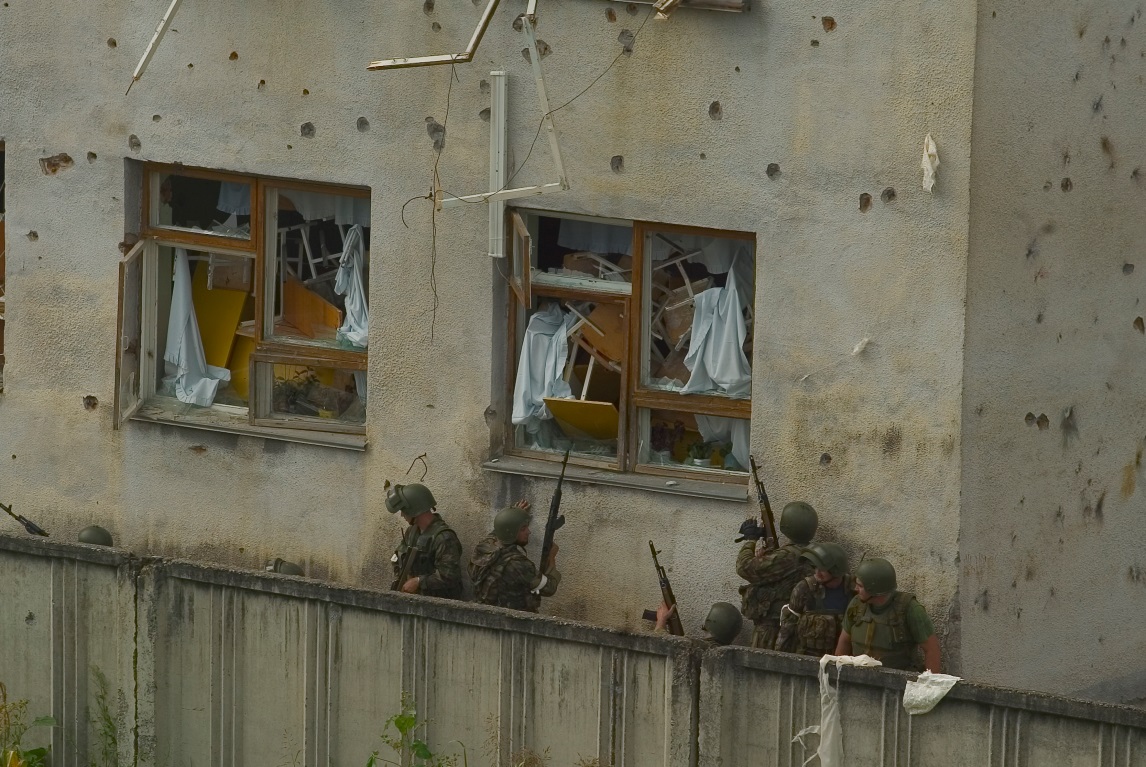 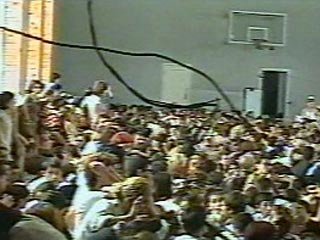 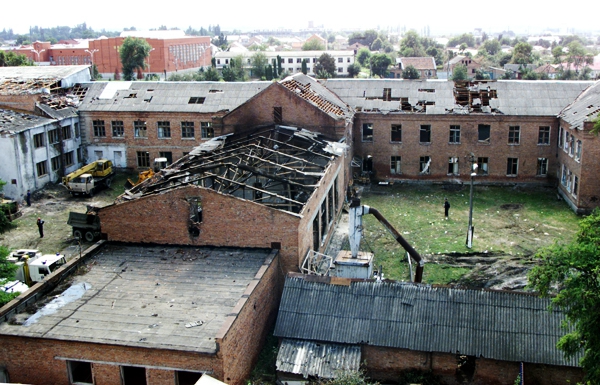 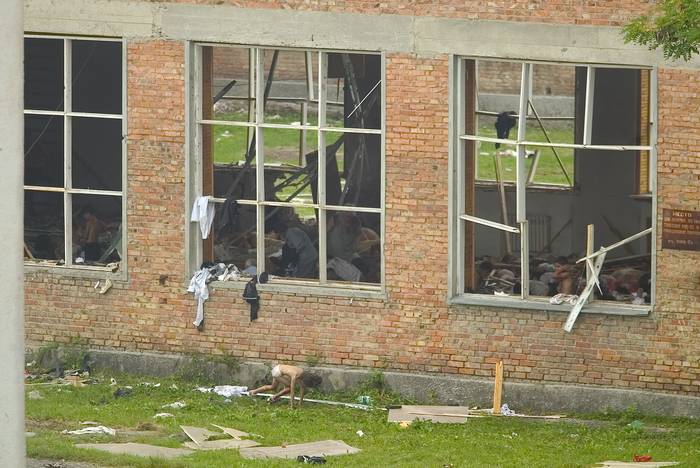 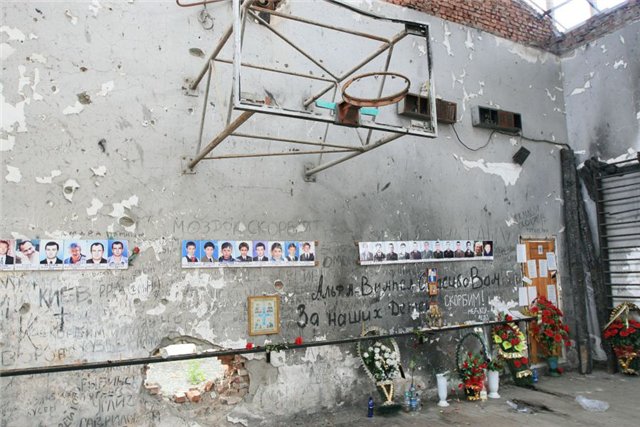 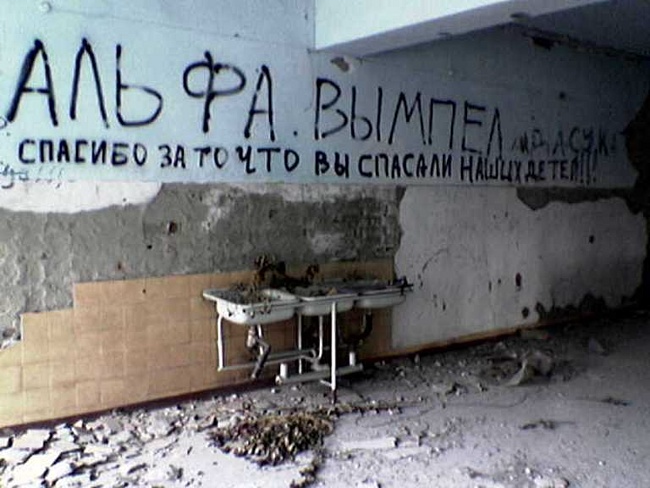 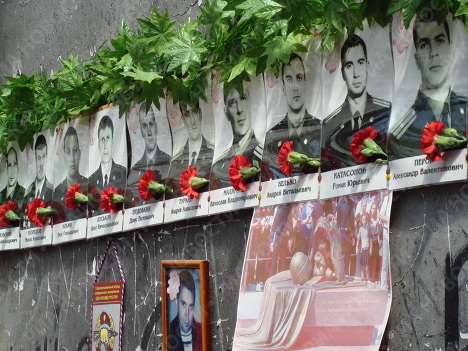 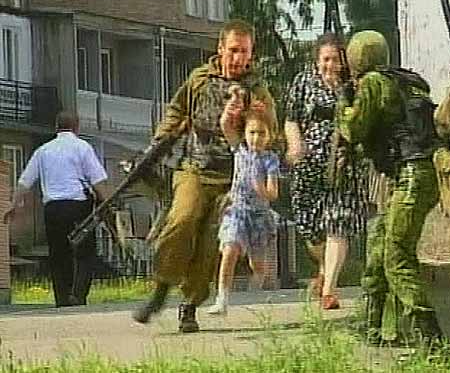 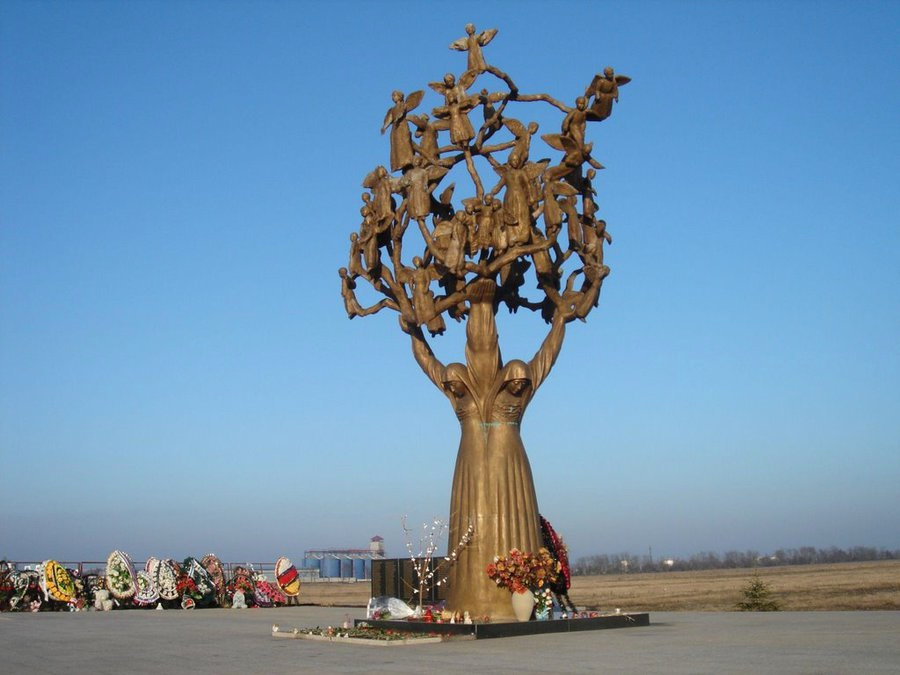 Символ Мира
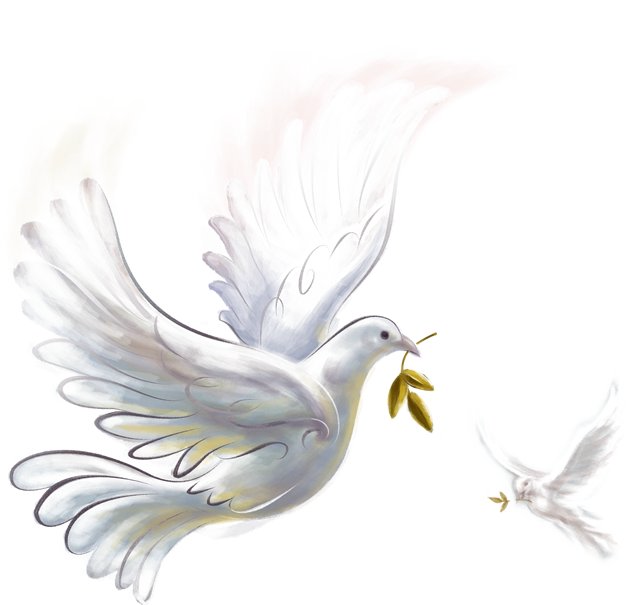 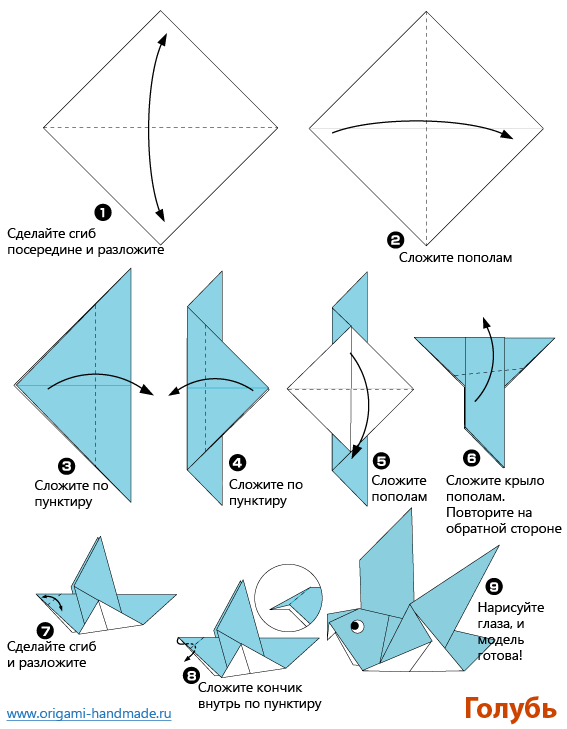 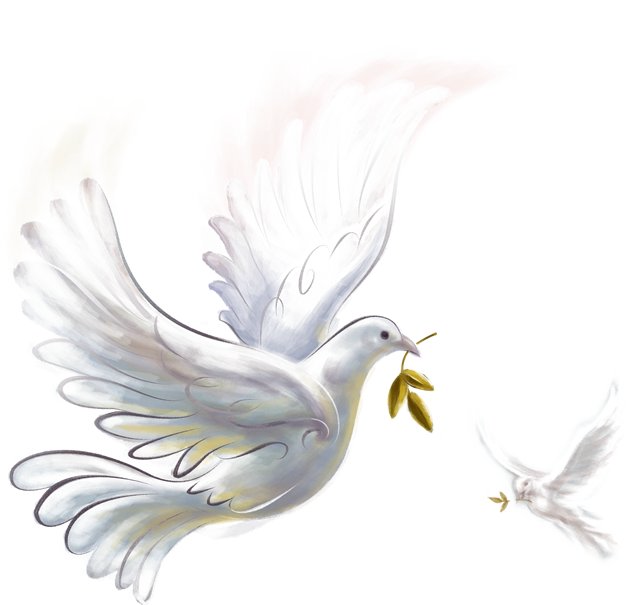